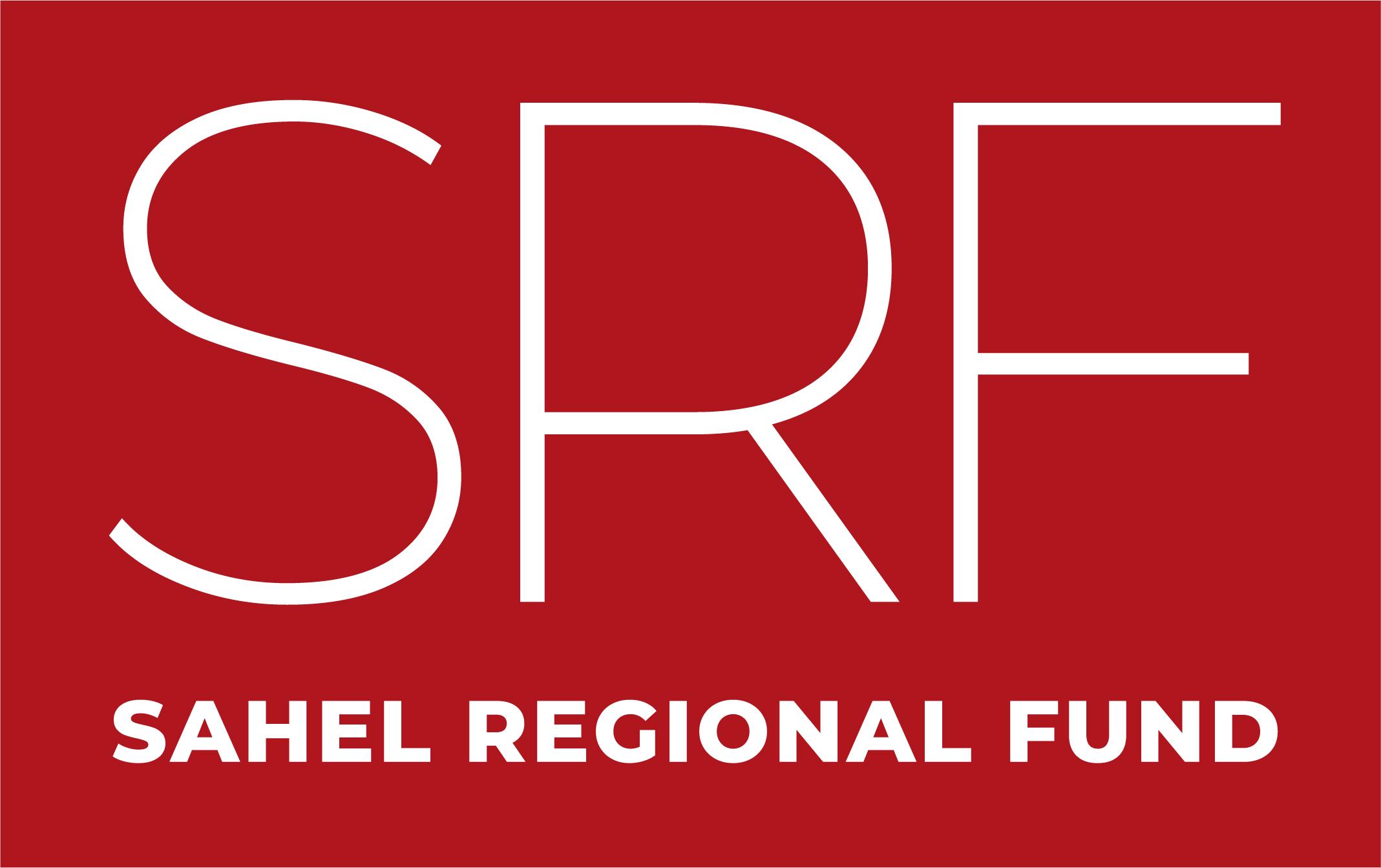 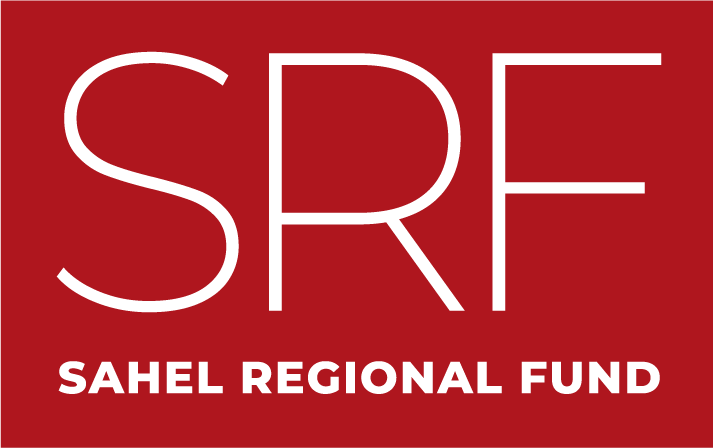 Sahel Regional Fund (SRF), Niamey,  June 2022.
MEAL Framework and PTM Validation
By Yves Thierry Manguele, MEAL Manager
1. MEAL Framework
Points essentiels MEAL pour les partenaires
Suivi
Description de l’approche de suivi
Plan de suivi détaillé à faire part les partenaires
Suivi de la performance et de la mise en œuvre
[Speaker Notes: Launched by the World Humanitarian Summit in 2016 and providing a unique platform that brings together all humanitarian actors across constituencies, the Grand Bargain contributed decisively to the transformative process of the humanitarian system aiming to achieve better efficiency and effectiveness in the face of the increasing funding gap for humanitarian needs worldwide
more cohesive, collaborative approach across the international humanitarian aid sector
The GB objective consists of the following components: 
 “Better humanitarian outcomes”: affected populations are better served, suffering is avoided or reduced 
“affected populations”: appropriate design ensuring participation of affected people and a more locally-led humanitarian response. 
 accountability: accountability to affected populations, to taxpayers, to donors, to agencies, to humanitarian workers on the ground, etc.]
1. MEAL Framework (2)
Evaluation
Enquête de Base (3 mois après le début du projet)
Enquête à mi-parcours
Enquête de fin
Evaluation à mi-parcours (Globalité du consortium)
[Speaker Notes: Launched by the World Humanitarian Summit in 2016 and providing a unique platform that brings together all humanitarian actors across constituencies, the Grand Bargain contributed decisively to the transformative process of the humanitarian system aiming to achieve better efficiency and effectiveness in the face of the increasing funding gap for humanitarian needs worldwide
more cohesive, collaborative approach across the international humanitarian aid sector
The GB objective consists of the following components: 
 “Better humanitarian outcomes”: affected populations are better served, suffering is avoided or reduced 
“affected populations”: appropriate design ensuring participation of affected people and a more locally-led humanitarian response. 
 accountability: accountability to affected populations, to taxpayers, to donors, to agencies, to humanitarian workers on the ground, etc.]
1. MEAL Framework
Redevabilité
Prise en compte de la communauté dans le design et ma mise en œuvre du projet
Mécanismes de retour d’information et de réponse mis sur pied
Suivi des mécanismes
Système de communication avec les communautés
[Speaker Notes: Launched by the World Humanitarian Summit in 2016 and providing a unique platform that brings together all humanitarian actors across constituencies, the Grand Bargain contributed decisively to the transformative process of the humanitarian system aiming to achieve better efficiency and effectiveness in the face of the increasing funding gap for humanitarian needs worldwide
more cohesive, collaborative approach across the international humanitarian aid sector
The GB objective consists of the following components: 
 “Better humanitarian outcomes”: affected populations are better served, suffering is avoided or reduced 
“affected populations”: appropriate design ensuring participation of affected people and a more locally-led humanitarian response. 
 accountability: accountability to affected populations, to taxpayers, to donors, to agencies, to humanitarian workers on the ground, etc.]
1. MEAL Framework
Apprentissage
Evidence
Produits d’informations
[Speaker Notes: Launched by the World Humanitarian Summit in 2016 and providing a unique platform that brings together all humanitarian actors across constituencies, the Grand Bargain contributed decisively to the transformative process of the humanitarian system aiming to achieve better efficiency and effectiveness in the face of the increasing funding gap for humanitarian needs worldwide
more cohesive, collaborative approach across the international humanitarian aid sector
The GB objective consists of the following components: 
 “Better humanitarian outcomes”: affected populations are better served, suffering is avoided or reduced 
“affected populations”: appropriate design ensuring participation of affected people and a more locally-led humanitarian response. 
 accountability: accountability to affected populations, to taxpayers, to donors, to agencies, to humanitarian workers on the ground, etc.]
1. Why the SRF?
2. Revue et Validation
Pas de Commentaires sur le document
Approuvé
2. Performance Tracking Matrix
Il est peu probable que les structures de santé soutenues par le projet collectent et suivent toutes les données désagrégées, par exemple le handicap et le statut de déplacement.
La fiche de référence indiquent que les indicateurs sont "obligatoires s'ils sont applicables", mais il serait utile d'indiquer également que seules les données désagrégées pertinentes sont obligatoires. 
Spécificité pour la santé et nutrition.  En cas d’approche ou le partenaire ne fourni pas de soins  directes aux patients, mais qu'il fournit un soutien holistique au renforcement des capacités des structures de santé communautaires: Les structures de santé doivent elles rapportés des chiffres totaux où désagrégés?
[Speaker Notes: The SRF will ensure that the Fund’s approach is complementary, not in competition with existing humanitarian funds. 
The FMU will ensure that selected projects are in alignment with the humanitarian needs registered in the country’s humanitarian response framework (humanitarian response plan and HCT humanitarian protection strategy). 
active participation of working groups leads at country level could be explored with the SRF Board during the start-up phase. This could bring added value to the review process conducted by the evaluation committee. 
OCHA as a potential observer in the Board will maximize synergy with existing humanitarian funds.]
2. Performance Tracking Matrix
Gestion des doubles comptage entre les patients qui accèdent à plusieurs services ou qui accèdent aux mêmes services lors de différentes visites. Cela est dû à la capacité limitée des rapports
[Speaker Notes: The SRF will ensure that the Fund’s approach is complementary, not in competition with existing humanitarian funds. 
The FMU will ensure that selected projects are in alignment with the humanitarian needs registered in the country’s humanitarian response framework (humanitarian response plan and HCT humanitarian protection strategy). 
active participation of working groups leads at country level could be explored with the SRF Board during the start-up phase. This could bring added value to the review process conducted by the evaluation committee. 
OCHA as a potential observer in the Board will maximize synergy with existing humanitarian funds.]
Thank You! MUN GO DE! MERCI!